Missionary Care
Gracious Father God, Your Word is a lamp to our feet and a light to our path, the way of eternal life and the bread of life. We are thankful that You have chosen Sharon, a missionary from Sibu, to translate the Bible so that the unreached people in Asia may have the opportunity to read the Bible in their native languages. We ask the Holy Spirit to anoint Sharon with the full
1/3
Missionary Care
knowledge of God's Truth and the cultural context of the unreached people, so that her Bible translation is accurate and intelligible. We also ask the resurrection power of our Lord Jesus Christ to fill Sharon's body and mind, giving her health and joy, making her a mighty soldier in the Bible translation ministry. Now, she has to allocate time to review the translation of
2/3
Missionary Care
the First Epistle of Paul to Timothy in Z language. May the Holy Spirit guide and strengthen her. The Lord of the harvest, we ask You to call and send more members from the Sarawak Chinese Annual Conference to engage in cross-cultural Bible translation, so that all nations may read the Bible in their languages and become the disciples of the risen Jesus. In the name of Christ, Amen.
3/3
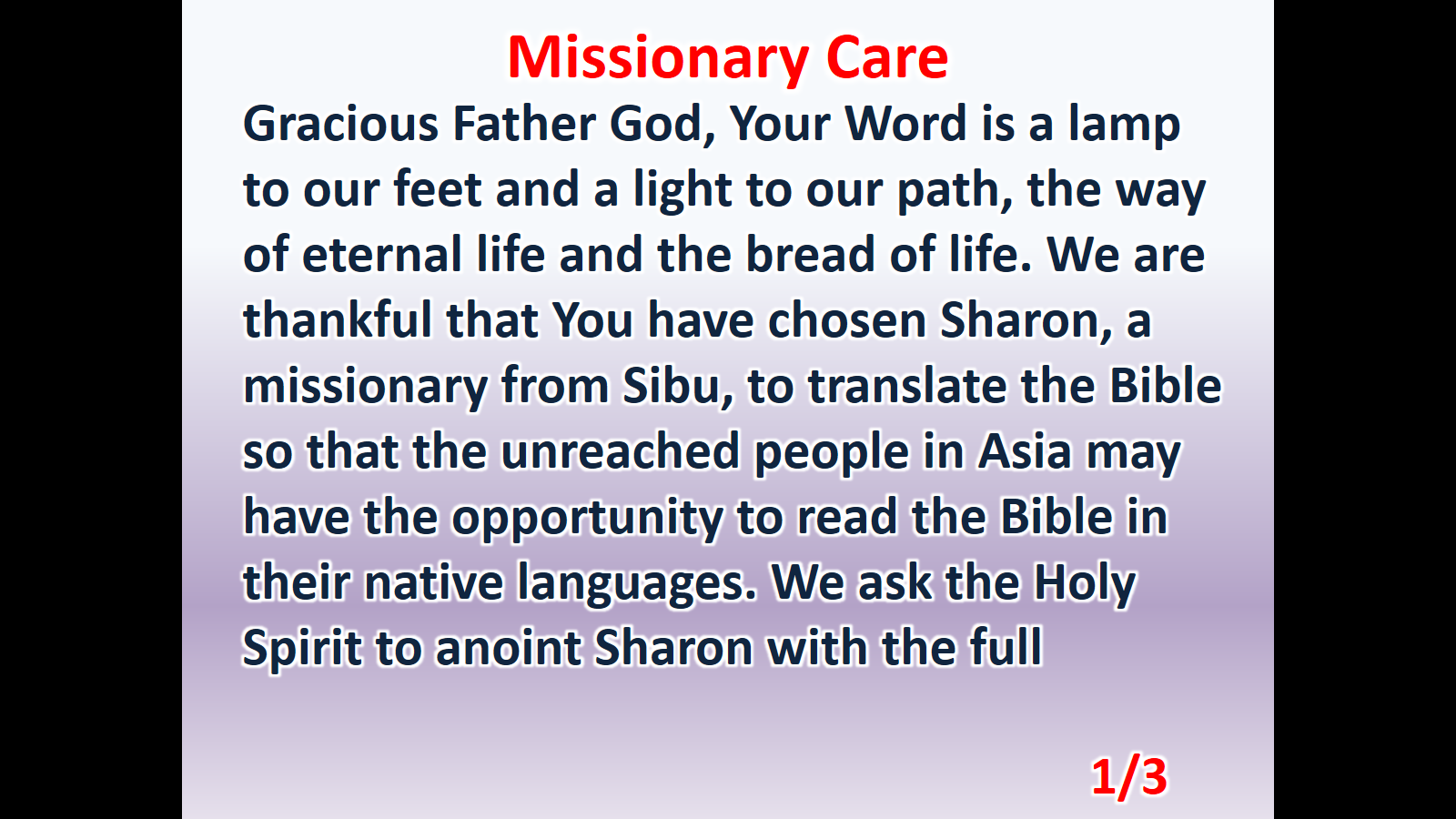 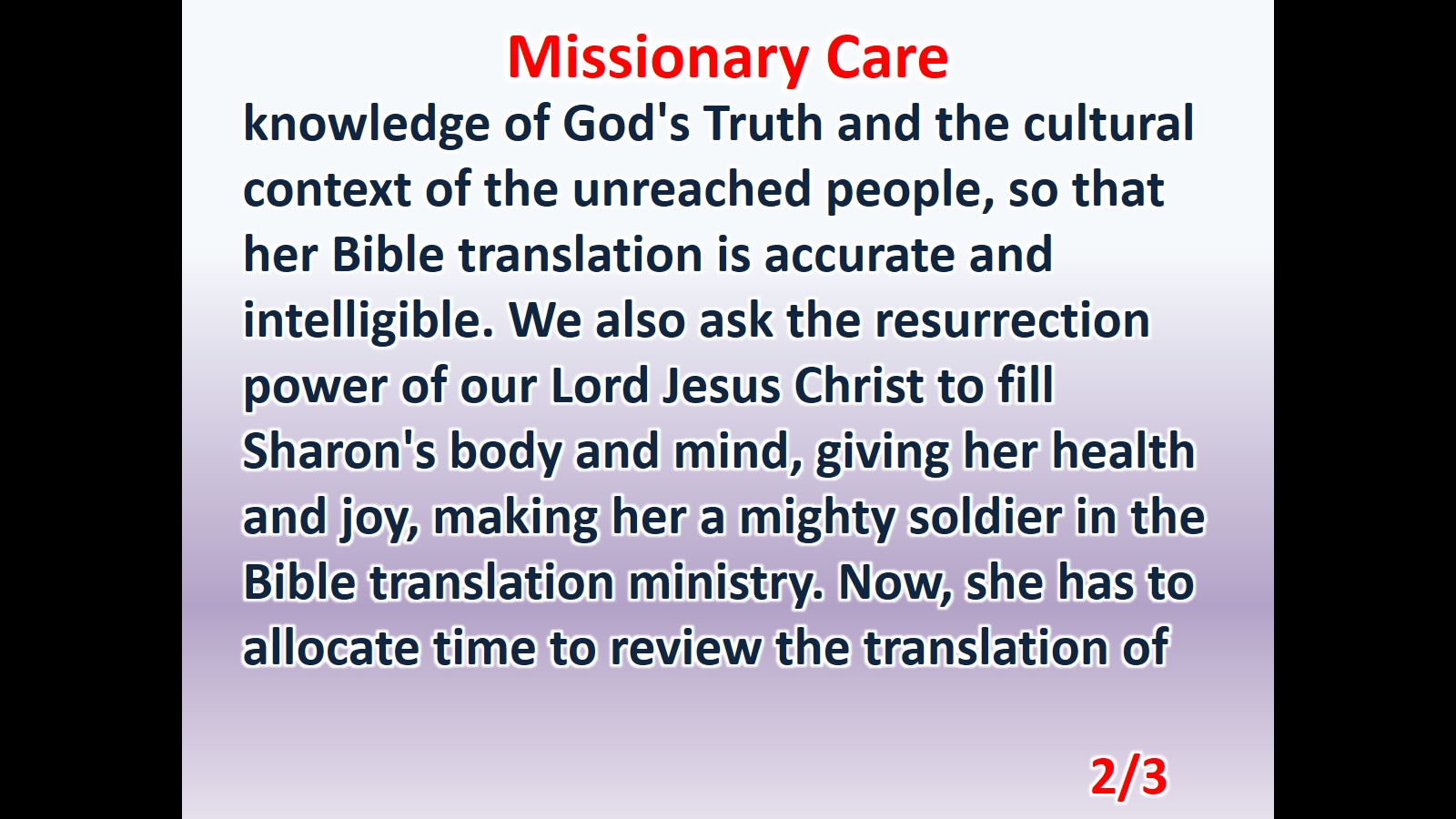 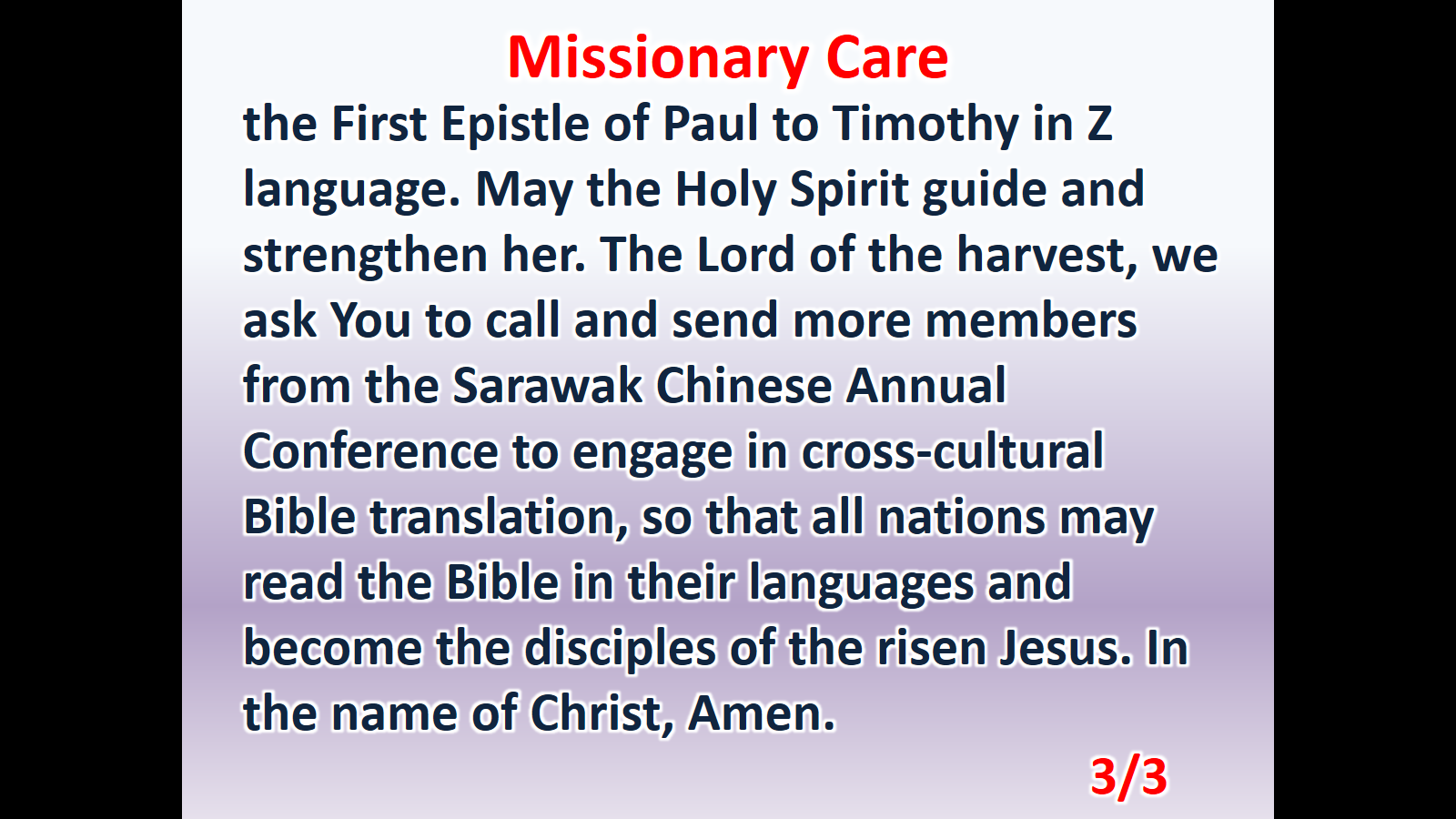